Fig. 1. Relationship between RRF at 1‐year on PD and changes in D/P Cr during first year on PD. RRF at 1‐year on PD ...
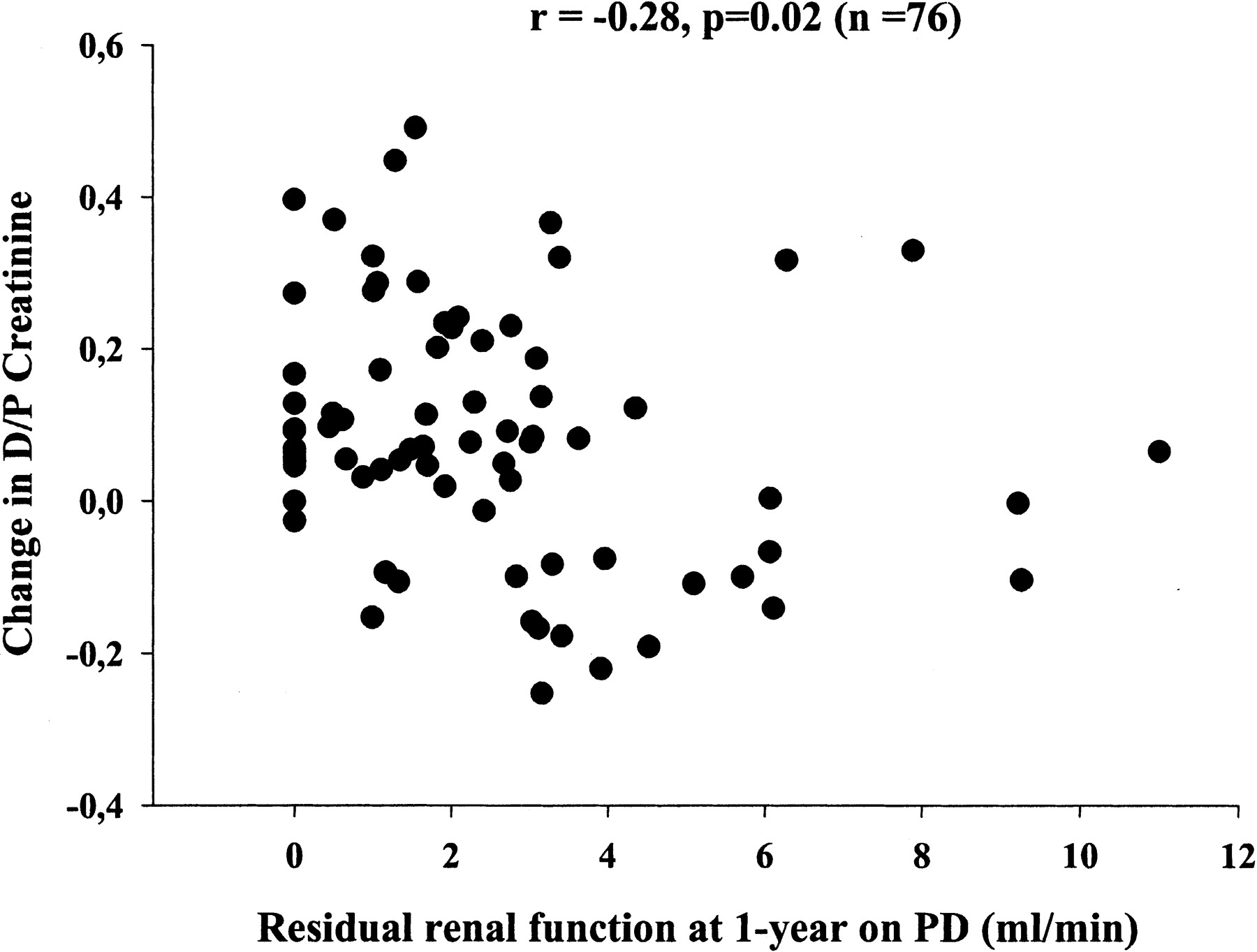 Nephrol Dial Transplant, Volume 16, Issue 11, November 2001, Pages 2240–2245, https://doi.org/10.1093/ndt/16.11.2240
The content of this slide may be subject to copyright: please see the slide notes for details.
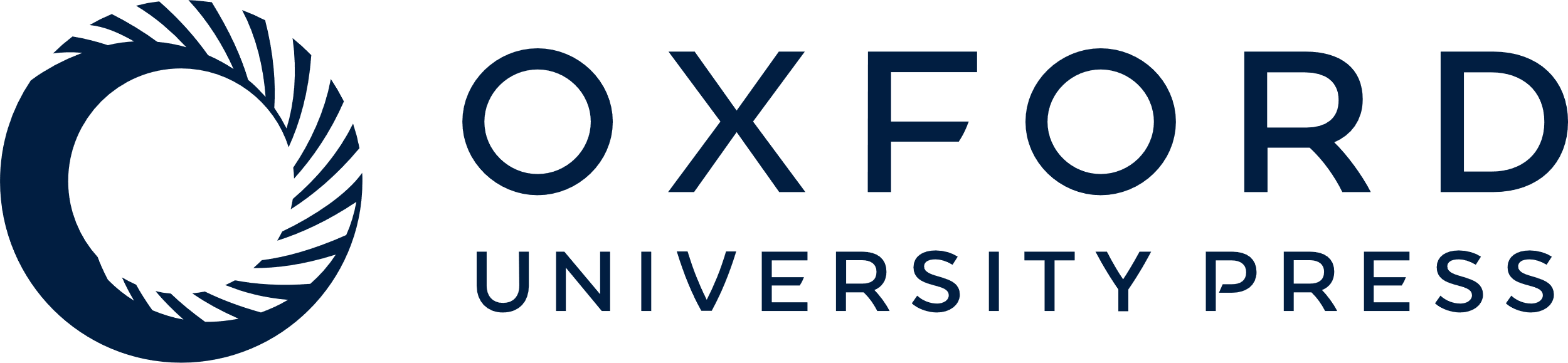 [Speaker Notes: Fig. 1. Relationship between RRF at 1‐year on PD and changes in D/P Cr during first year on PD. RRF at 1‐year on PD was inversely correlated with changes in D/P Cr (r=−0.28, P=0.02, n=76).


Unless provided in the caption above, the following copyright applies to the content of this slide: European Renal Association-European Dialysis and Transplant Association]